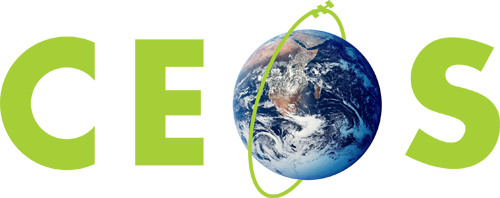 Committee on Earth Observation Satellites
Sustainable Development Goals Ad Hoc Team
Alex Held, CSIRO, Co-lead & SIT Vice Chair
Marc Paganini, ESA, Co-lead
Flora Kerblat, CSIRO, Executive Secretary 
with the support of Argyro Kavvada (NASA, GEO EO4SDG) 
CEOS 2019 SIT Technical Workshop
Session and Agenda Item #6.3
Fairbanks, Alaska, USA
11 – 12 September 2019
Content Guidance
Per CEOS Governance and Processes, the meeting objectives of the SIT Technical Workshop are to: report on the status of the CEOS Work Plan and actions to be implemented; prepare for CEOS participation and outreach at ministerial-level and other major events at the end of the calendar year, such as GEO Plenary, UNFCCC COP and SBSTA meetings; and to prepare the necessary information to make appropriate decisions at the CEOS Plenary.
Reporting on meetings is discouraged, except in support of discussion.
Background materials (e.g., meeting minutes and discussion summary, content, presentations) should be provided for linkage on the SIT TW website for pre-reading and background reference.
The theme of the 2019 SIT Technical Workshop is “CEOS operations in the global community.”  The 2019 SIT Technical Workshop will focus on preparations for CEOS Plenary, particularly follow-up and continuity of themes initiated at SIT-33 and pursued at the 2018 SIT Technical Workshop, 32nd CEOS Plenary, and SIT-34.
Contributions to GEO should be highlighted, e.g., where are the connections and how do the VCs, WGs, and AHTs see themselves as contributing to GEO (including and beyond the GEO Work Programme).
Items that need to be taken to Plenary need to be highlighted for discussion.
The focus of the SIT Technical Workshop will be not only on status reporting but more           importantly, on encouraging discussion among the Workshop participants.
2
Submission Guidance
Presenters should name their files using the following convention:
AgendaItemNumber_LastName_Subject_Version.pptx (e.g., CEOS SITTW2019_1.5_Holloway_Communications_v2.pptx)
Supporting documentation or links to be posted online is welcome
Materials should be sent to george@symbioscomms.com and kerry.sawyer@noaa.gov 
Materials deadline: no later than Thursday, 5 September
Presenters should bring a copy of their presentation (e.g., on a USB key) in case a last-minute update is required
Materials will be placed online
http://ceos.org/meetings/2019-sit-technical-workshop/
3
SDG-AHT deliverables from CEOS Work Plan (2019-2021)
4
[Speaker Notes: These are the main activities listed in the CEOS 2018-2020 Work Plan for the SDG Ad Hoc Team.

Support GEO in its SDG-related initiatives, mainly through the EO4SDG (“Earth Observation for Sustainable Development Goals” initiative): capacity building, training and communications materials, country engagement, forum to share best practices on EO data and SDG, and EO4SDG website content.

Supporting GEO means serving as space community interface to GEO and all its SDG-related activities, across the whole GEO Work Programme  and not only EO4SDG.

Collect and centralize information from individual CEOS Agency work programmes relevant to SDGs: building on a Compendium database, with regular updates sent within CEOS contacts to collect more accurate information.
 
As a mean to identify strengths and weaknesses in CEOS collective engagement, and better coordinate / align / optimize CEOS agencies' engagement on SDGs.

Promote space-based EO data as a key source of data for use by national statistic offices (NSOs) to monitor and report on specific SDG indicators, and encourage CEOS space agencies to proactively contact their national governments in the Voluntary National Review process.

More than promoting we are actually supporting countries and their NSOs and line ministries, mainstreaming EO in their processes and systems.

Identify areas where SDG indicator development work has the potential to result in broader applicability (e.g. supporting the SDG / target, and sustainable development policies).

Going beyond the only SDG indicators

Develop activities – including capacity building - with external stakeholders (GEO, NGOs, UN entities, development banks) to join the efforts in the space world to help monitor and achieve the SDGs.

Take stock of the UN processes in place for the SDG implementation and of the existing SDG stakeholders (including GEO), 

We would like to stress existing collaboration with a number of UN Agencies, to which we provide guidance on the use of Earth Observations. This is already happening in the cases of UN Environment & UNCCD, but also UN Habitat, IOC-UNESCO or to a certain extent FAO

Develop communications material (brochure, website content) with SEO team’s support to better inform CEOS space agencies and external stakeholders about the critical role of EO space data in the SDG process.]
Solutions to explore against existing challenges
5
Streamlining of 
CEOS activities on SDGs
As a demonstration of the effectiveness of “streamlining”, we proposed : 
to start with 3 SDG indicators that are 
most ready to integrate EO in their processes
Same as 3 primary indicators selected by the IAEG-SDGs WGGI for the Task Stream on satellite Earth Observation data for the SDG indicators
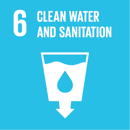 SDG 6.6.1 Water related 
Ecosystems
SDG 11.3.1Sustainable 
Urbanization
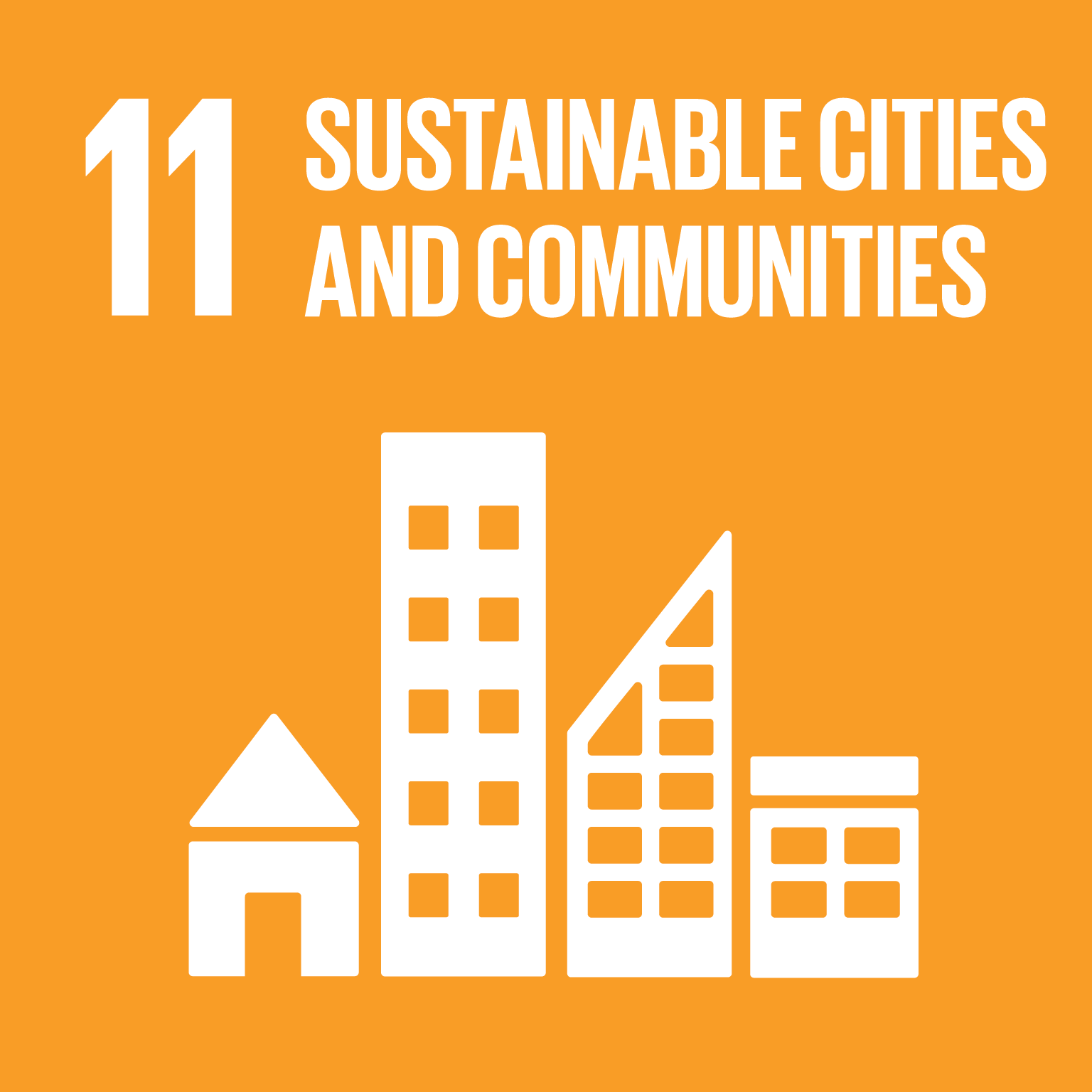 SDG 15.3.1 
Land Degradation Neutrality
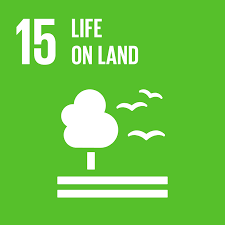 6
SDG-AHT 2019-2021 workplan
Activity lines
7
SDG-AHT 2019-2021 workplan
Deliverables (starting with the 3 priority indicators)
TO BE DISCUSSED AND COMPLETED AT SDG-AHT SIDE MEETING
8
SDG-AHT 2019-2021 workplan
Involvement of CEOS Agencies
UN Inter-Agency and Expert Group on SDG Indicators (IAEG-SDGs)
Working Group on Geo-Spatial Information (WGGI) Task Stream II Application of satellite data for the SDG indicators
UN Environment
UN Habitat
UNCCD
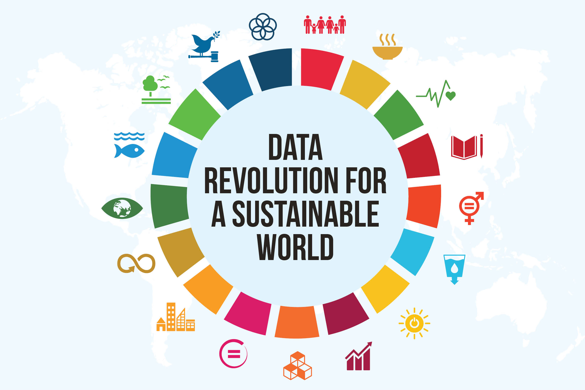 6.6.1 	Waterrelated ecosystems
11.3.1  	Sustainable Urbanization
15.3.1 	Land Degradation Neutrality
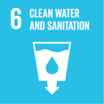 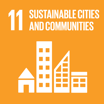 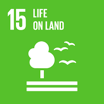 Surface Water Extent, Vegetated Wetlands, Water Quality
Human Settlements, 
Population Density, urban/rural
Land Cover, Land Productivity, Carbon Stock
CEOS SDG AHT
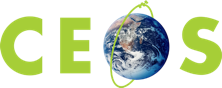 TO BE DISCUSSED AND COMPLETED AT SDG-AHT SIDE MEETING
Satellite Data Requirements
LSI-VC
EO Enabling Infrastructures
WGISS
SEO
Awareness & CB
WGCapD
EO Good Practice Guidance
EO Demonstration Cases
SEO
EO Quality Standards
WGCV
GEO EO4SDG
GEO Wetlands, Aquawatch
GEO Human Planet
GEO LDN
Future outlook of the 
CEOS activities on SDGs
FOR DISCUSSION
The SDG AHT co-leads intend to request a 1-year extension as AHT at CEOS 33 Plenary
to continue SDG activities (with a mid term vision as per 2019-2021 workplan) and use Agencies’ best efforts to support UN/GEO mainstreaming EO in the SDG processes, 
to come at CEOS 34 Plenary in October 2020 with a solid proposal on how CEOS should organise itself to respond to the UN/GEO request for CEOS support on SDGs.
The group has considered AHT evolution options throughout the year including:
“SDG Strategy” (cross-cutting activity following the “Carbon Strategy” path), with a coordination body and a work plan that map SDG activities to existing CEOS resources (VCs, WGs, etc.) 
Working Group: with a governance system, a new work plan and reporting mechanisms, and therefore more sustained efforts and support/commitment from CEOS agencies  and WG/VC members to implement it.
Element of a Working Group on Information Provision (WGIP) that would integrate all  CEOs activities related to user communities requests for satellite data and information, including SDGs.
The 1-year extension of the SDG AHT will allow to deal with uncertainties:
(external to CEOS) Awaiting for a new GEO “Federated approach” on SDGs which will include a role and mandate for CEOS.
(internal to CEOS) CEOS internal organisation and processes (AHT lifecycles, WGST conclusions)
10
Future outlook of the 
CEOS activities on SDGs
Question to SIT: will the CEOS Principals be ready to approve another 1-year extension, or should the AHT be simply dismantled with a transfer of SDG activities (if any) to the existing CEOS bodies (noting that GEO has SDG objectives & plans regarding the use of satellite data that need to be addressed anyway)?
ROAD MAP TO PLENARY
Ensure a common vision with CEOS SIT if a renewal of AHT is decided.
Finalise the 2019-2021 CEOS workplan on SDGs.
Continue to liaise with and engage CEOS Bodies (VCs, WGs and SEO) in the new CEOS plan of work on SDGs, according to the new SDG engagement streamlining. 
Mobilise a critical mass of agencies’ participation to the workplan and secure resources commitment. 
Comply with CEOS processes, and work with CEOS SIT to fulfil the requirements before SIT TW (to be ready for decision at Plenary)
11
THANK YOU
Questions?
12